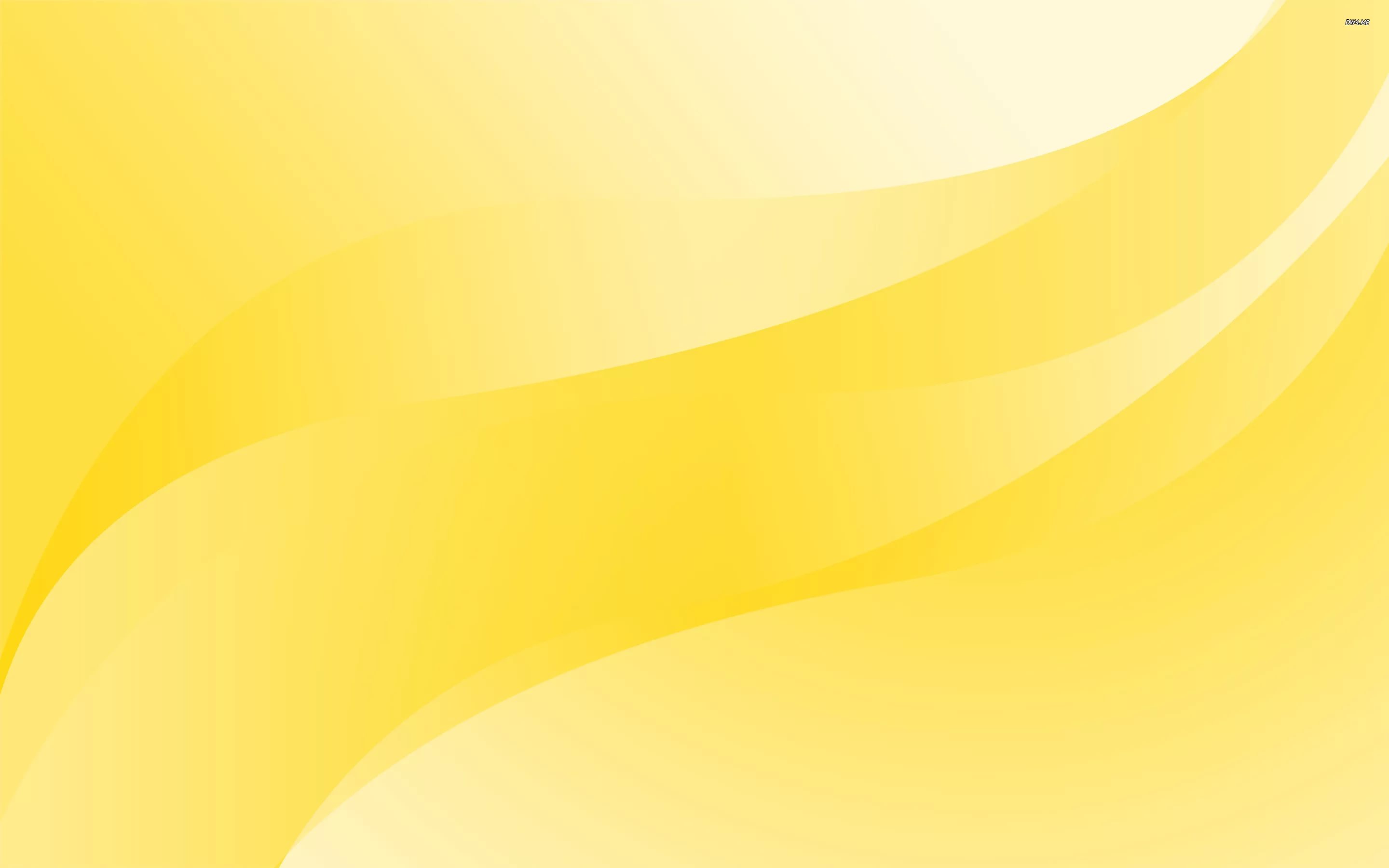 Муниципальное бюджетное дошкольное образовательное учреждение «Детский сад № 85 комбинированного вида» города Орла 

Задание  по реализации образовательной области 
«Художественно-эстетическое развитие»
Форма обучения-дистанционная
Возрастная группа 6-7 лет

Рисование: «Динозавр»




Подготовила: педагог
 дополнительного образования
 Карпикова. Е.О.
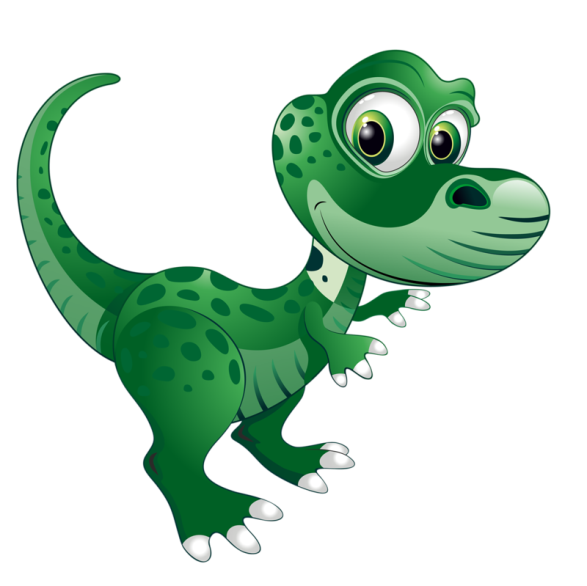 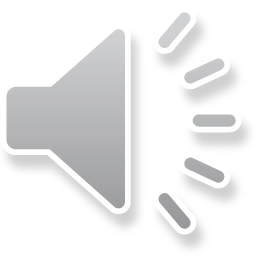 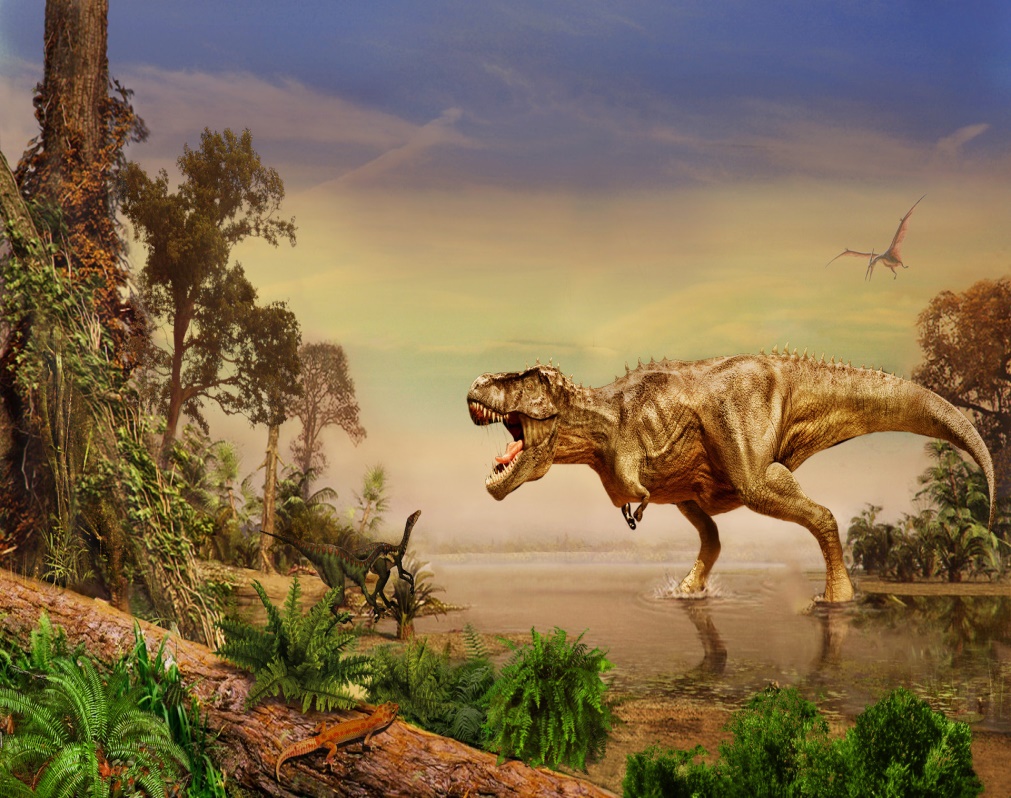 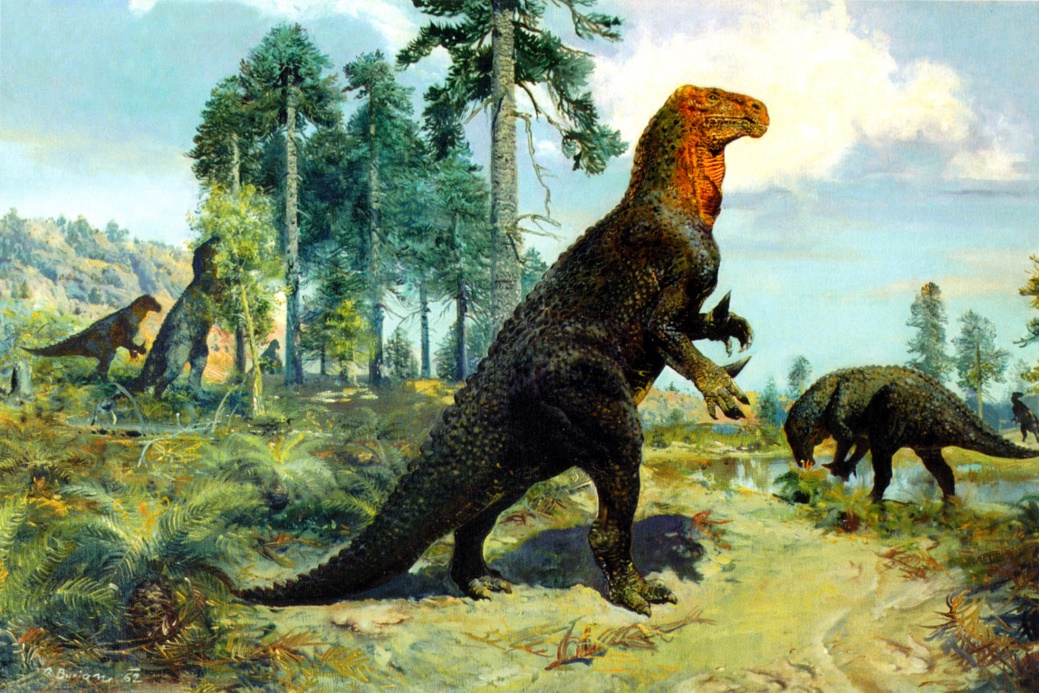 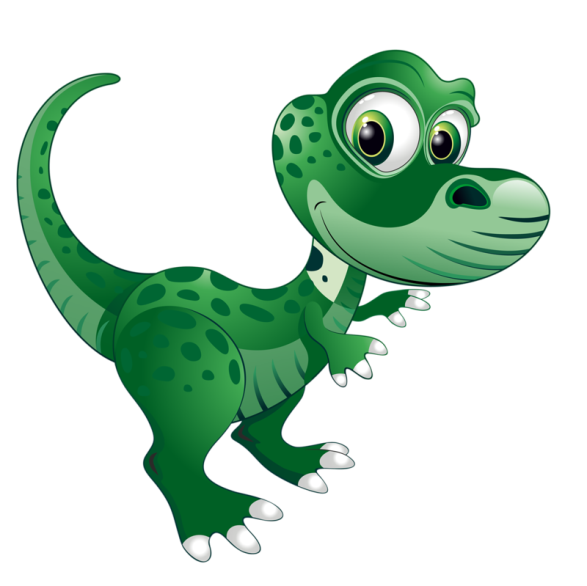 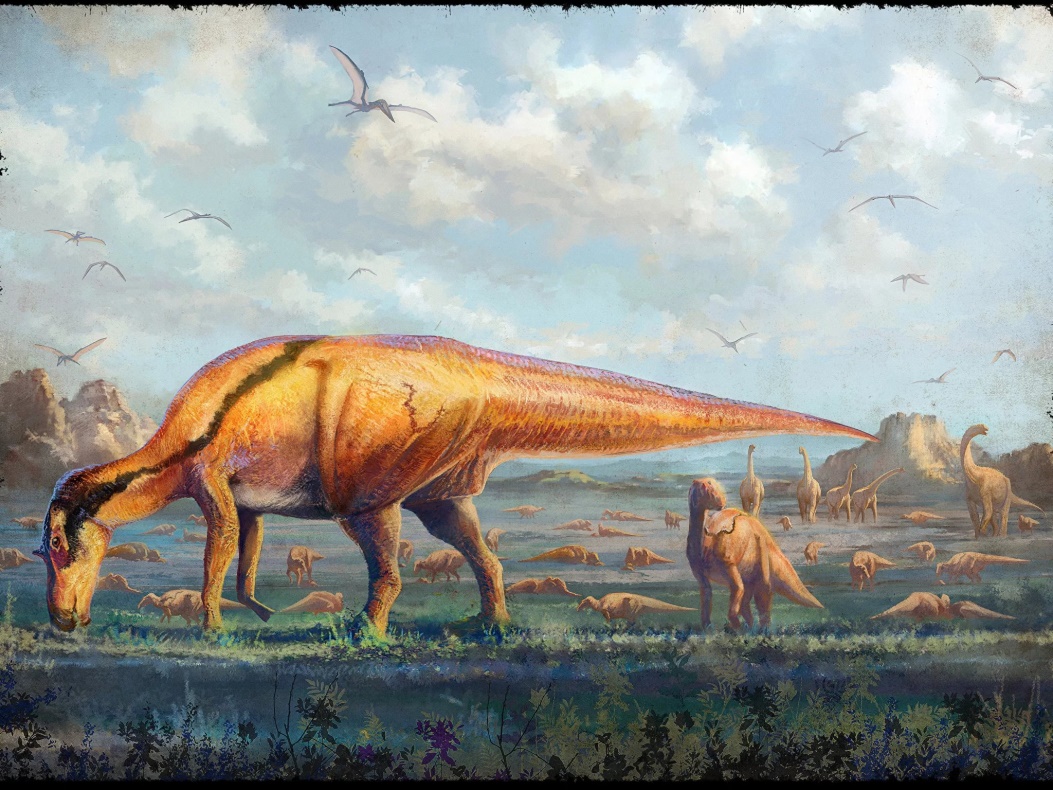 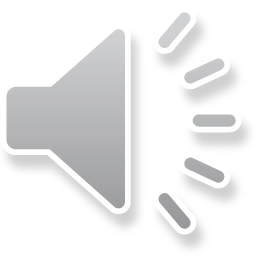 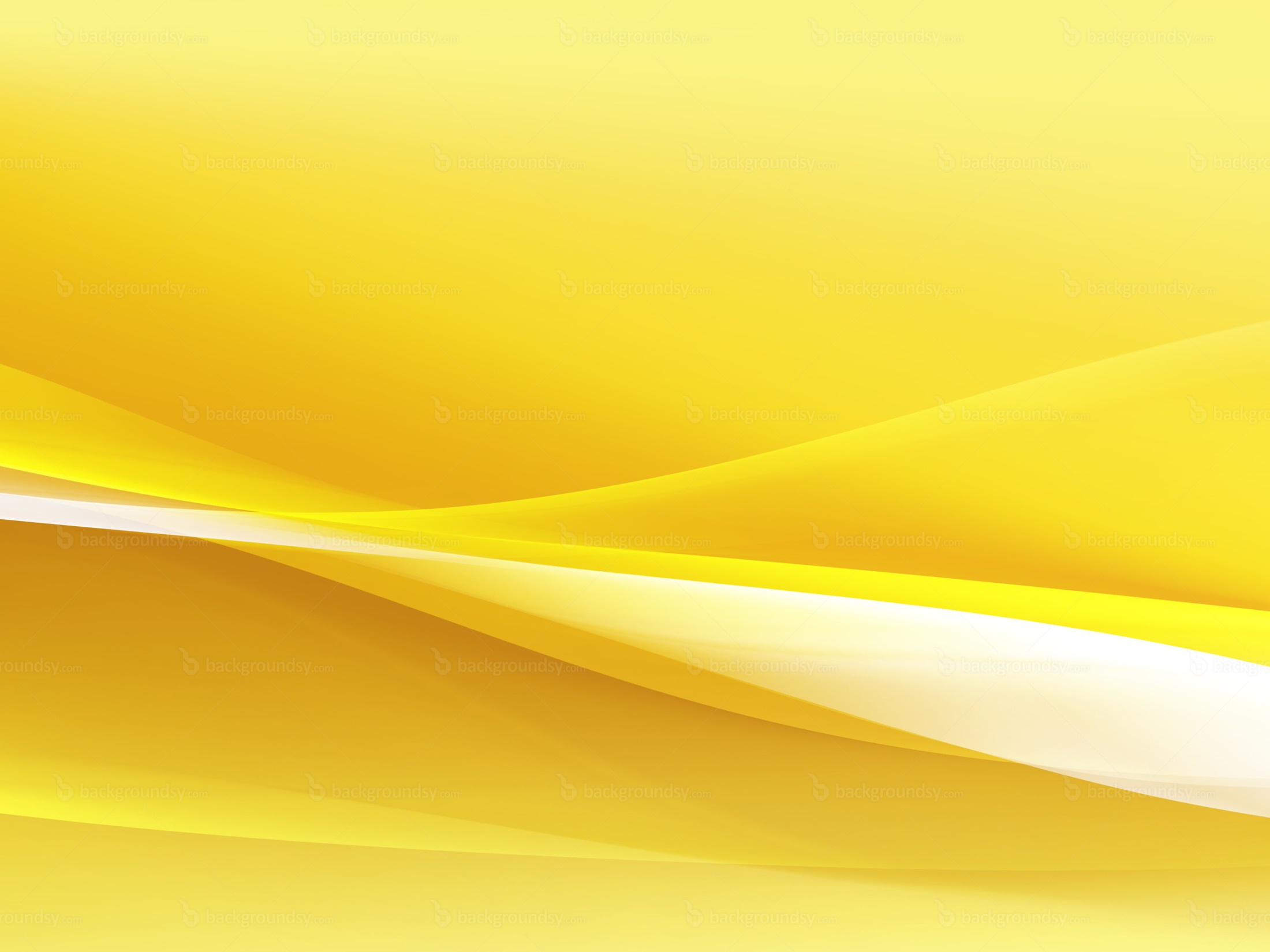 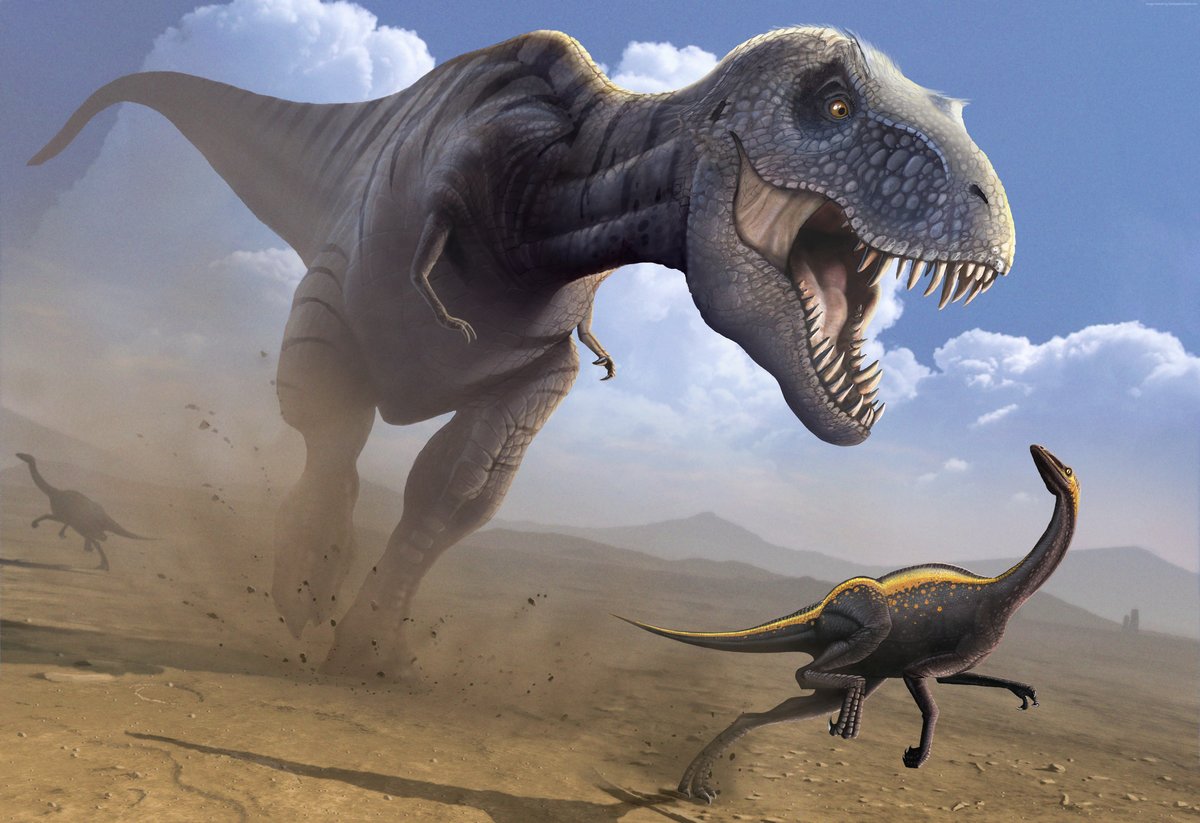 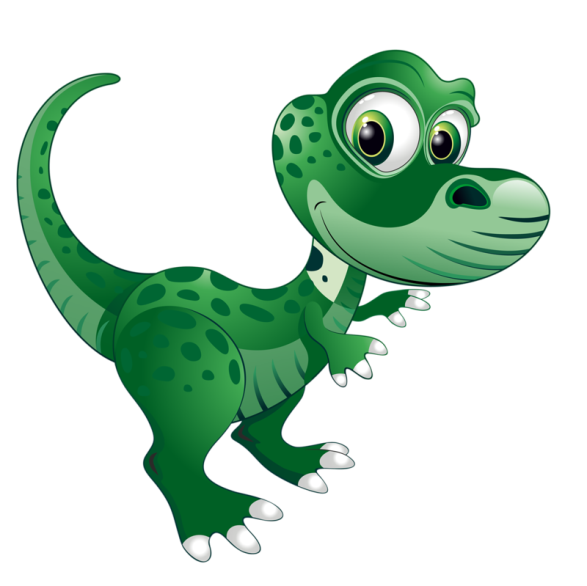 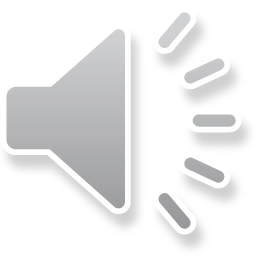 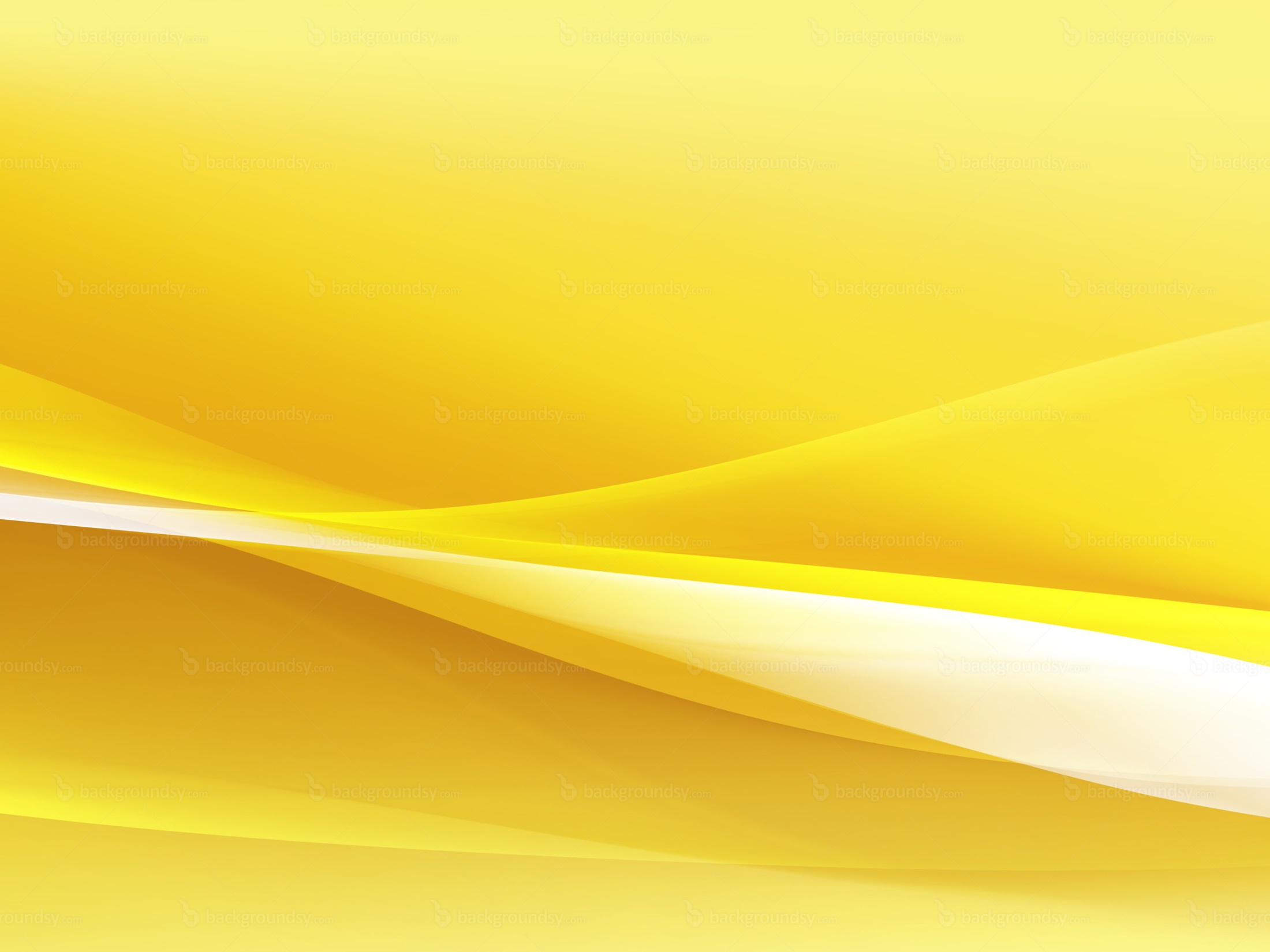 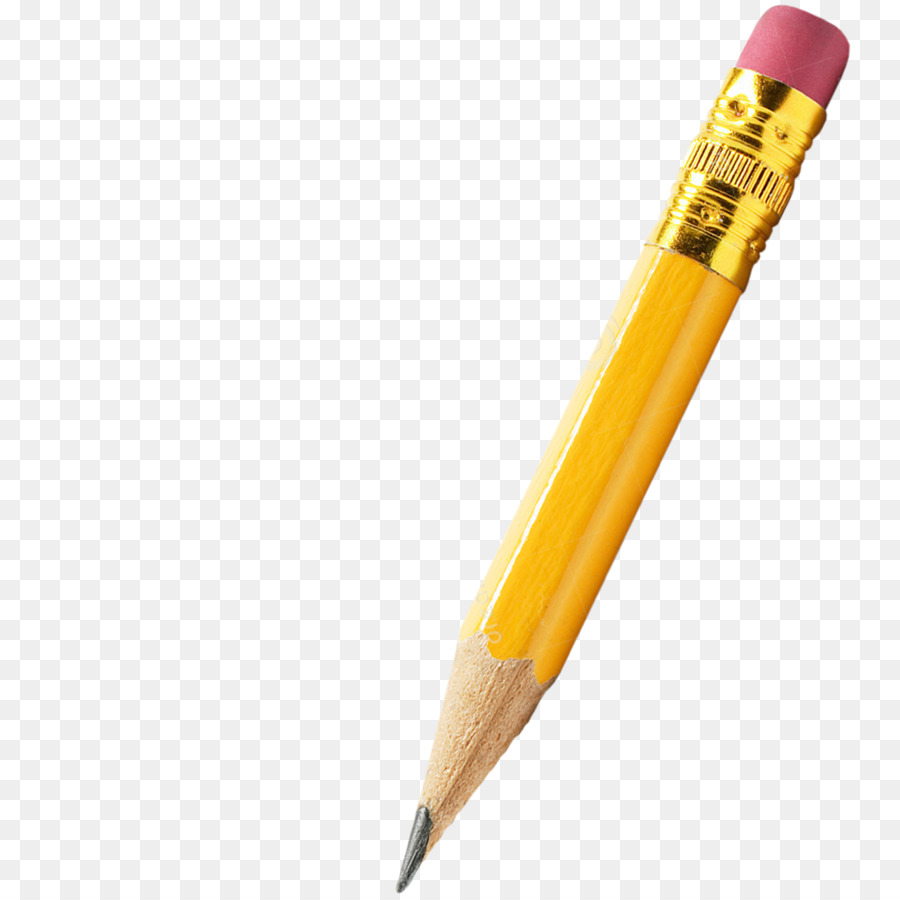 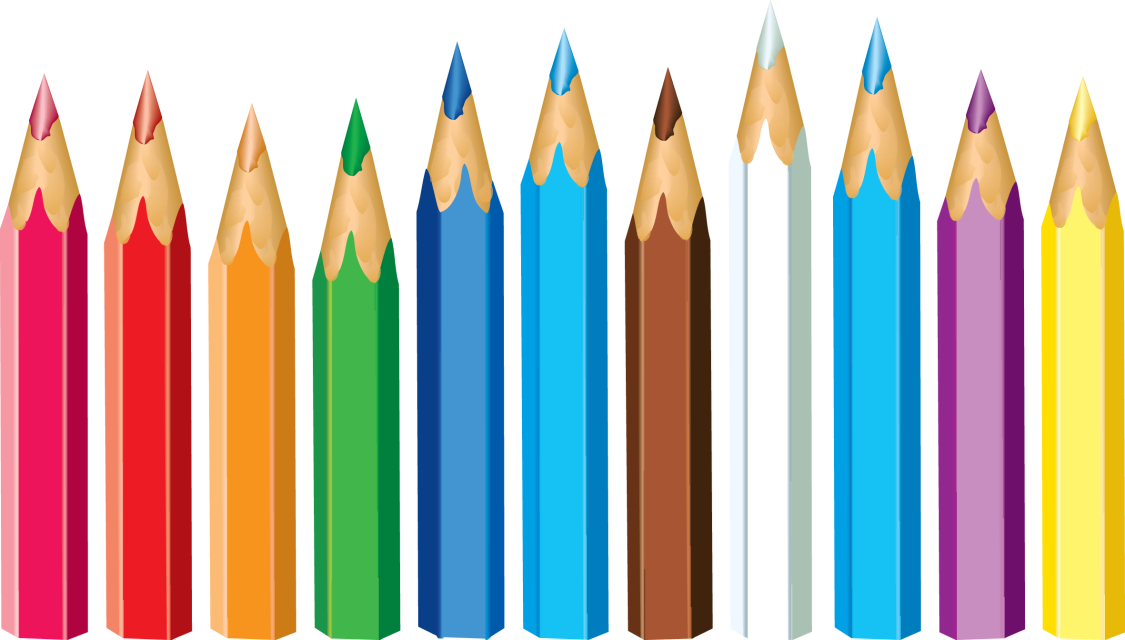 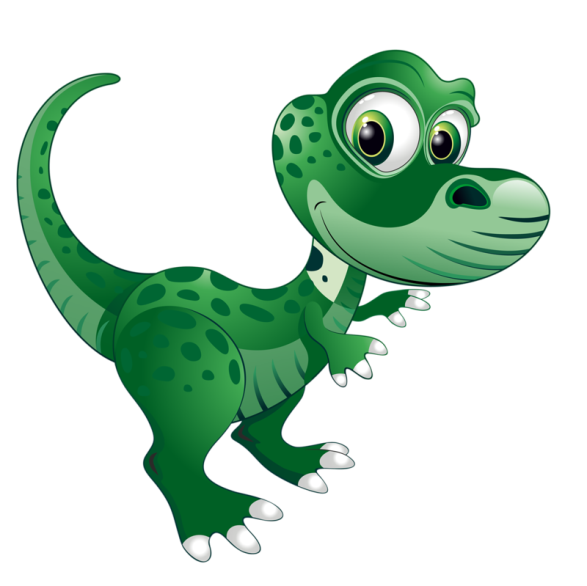 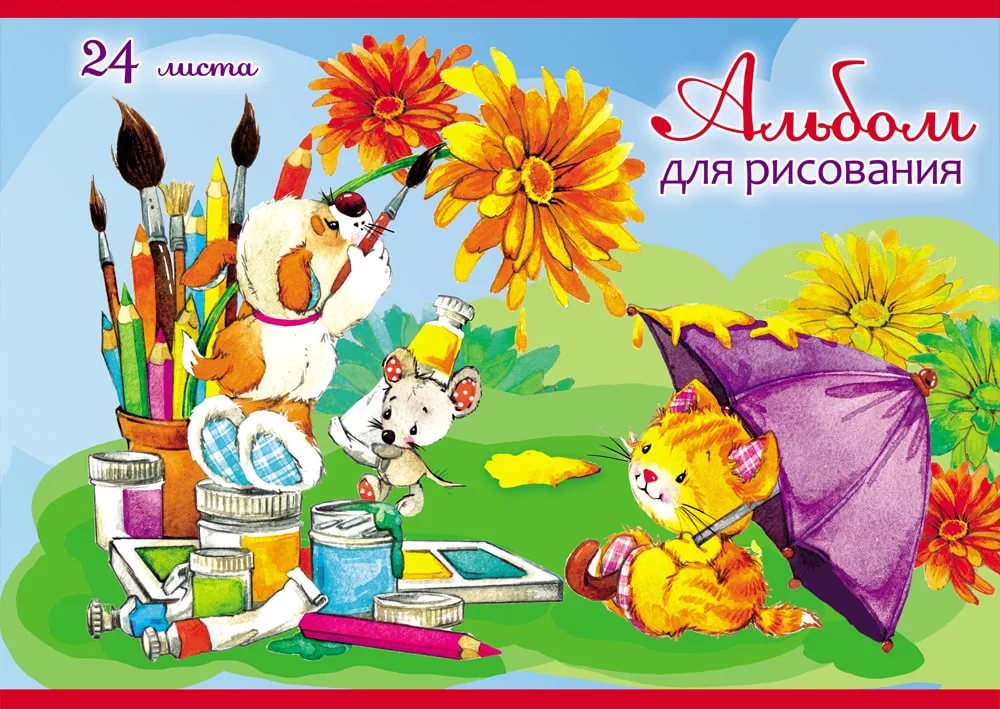 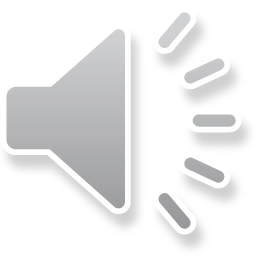 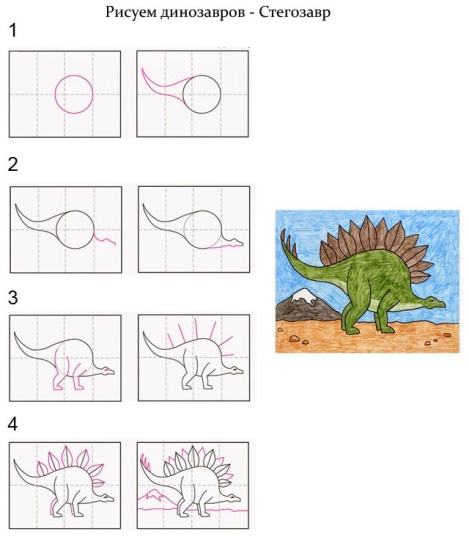 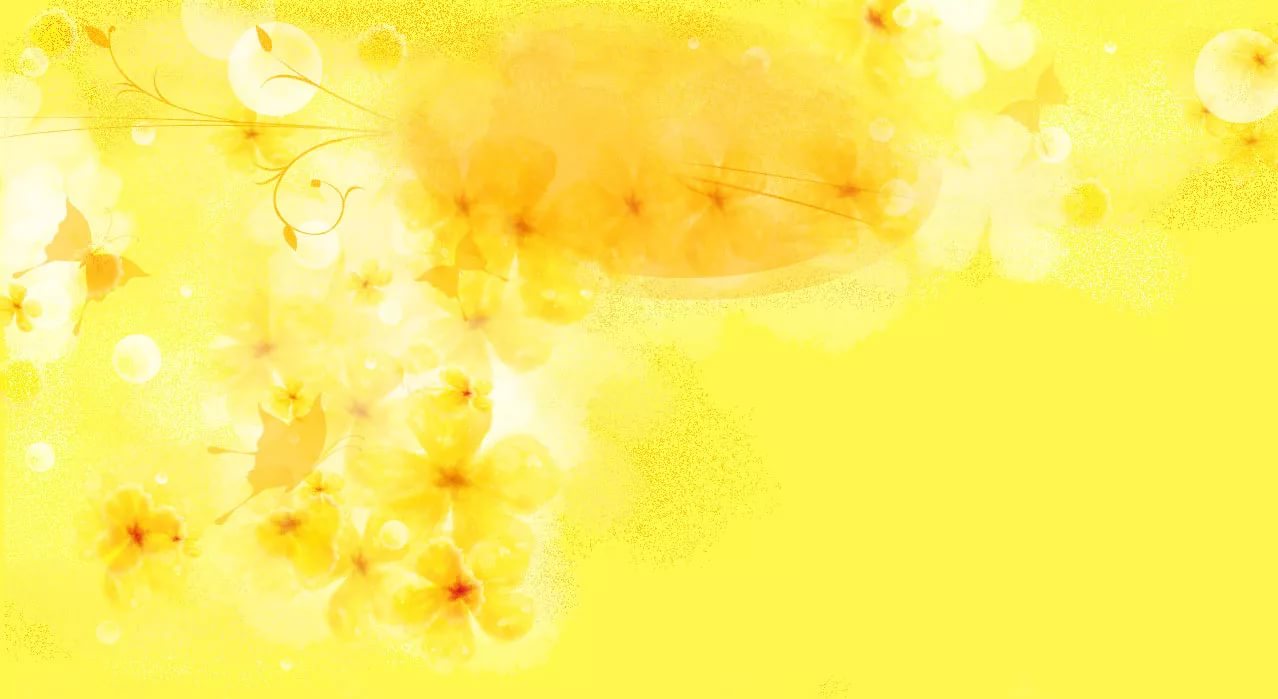 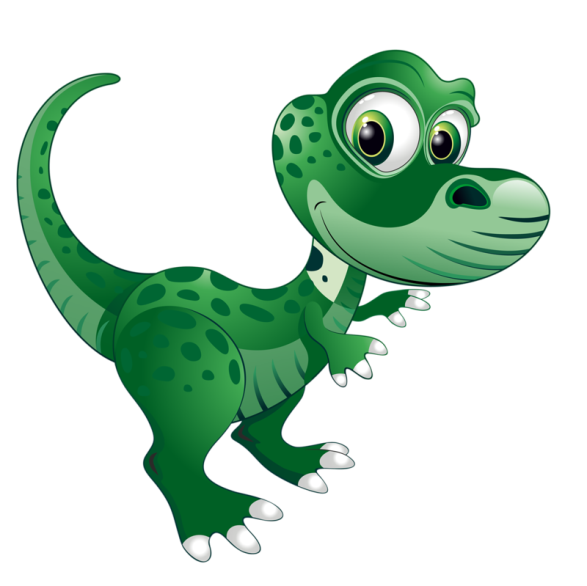 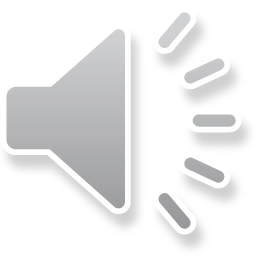 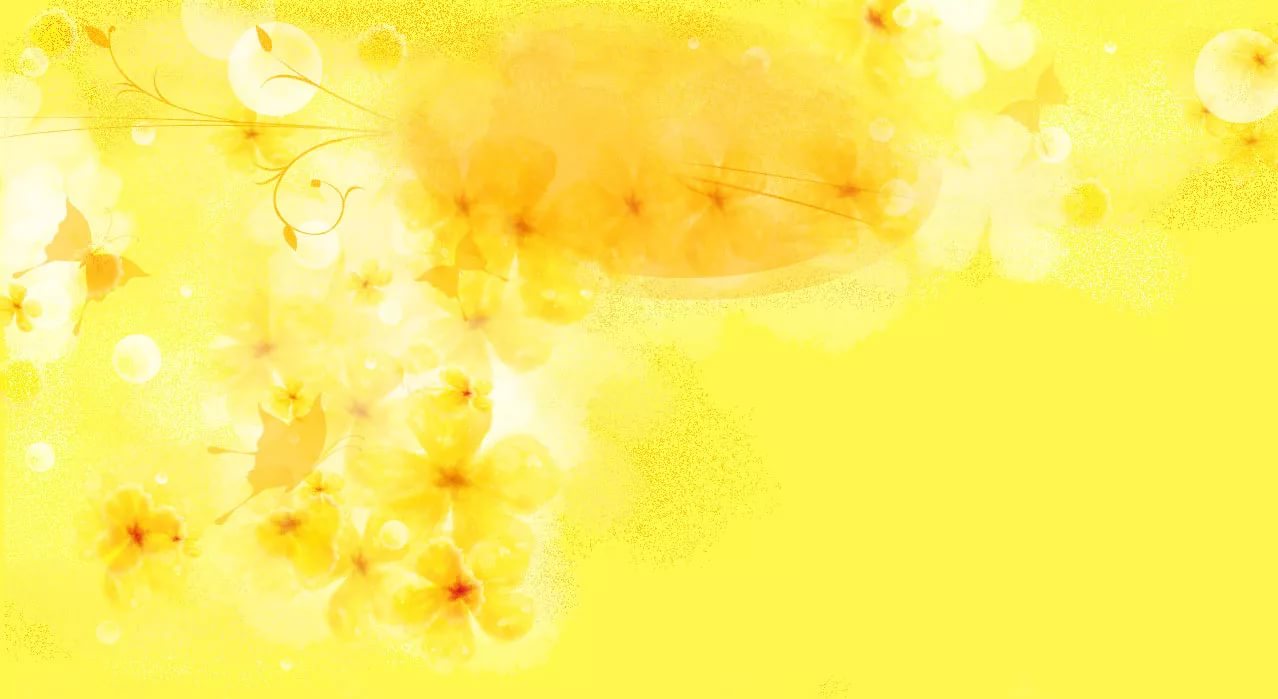 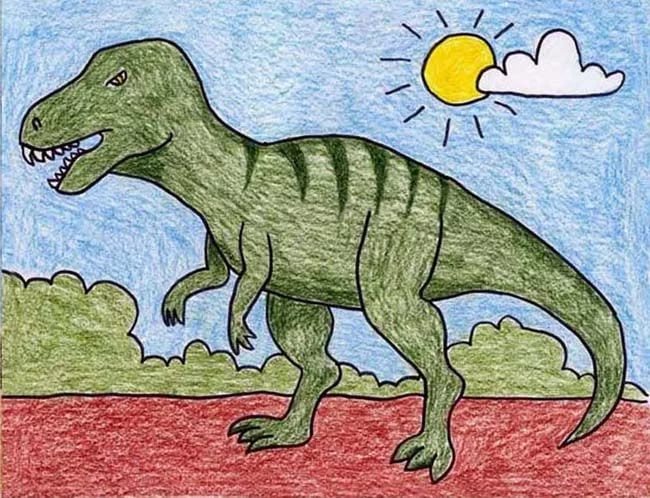 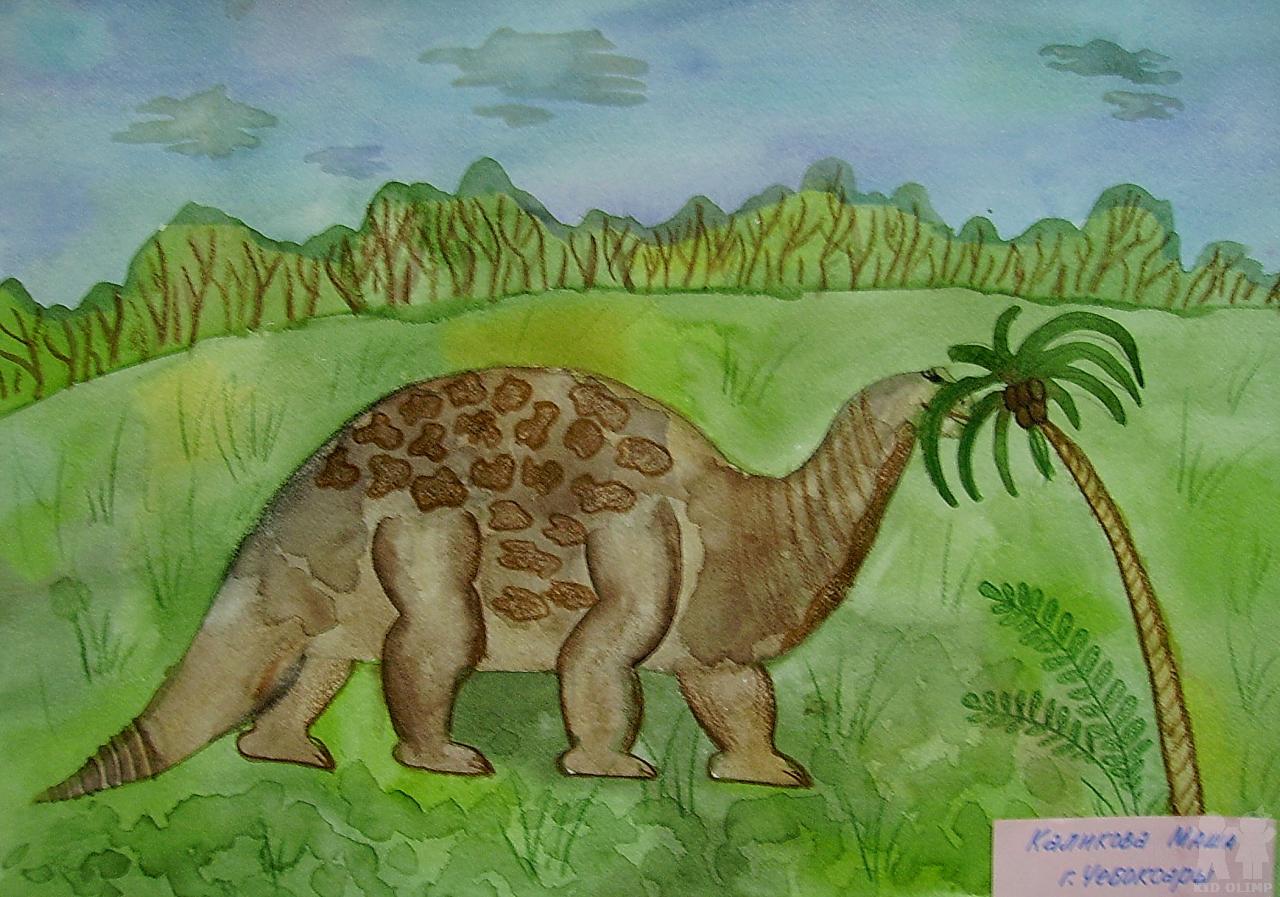 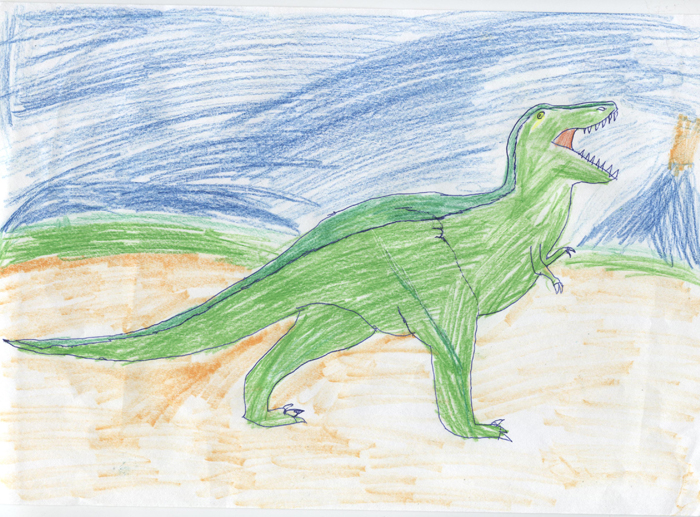 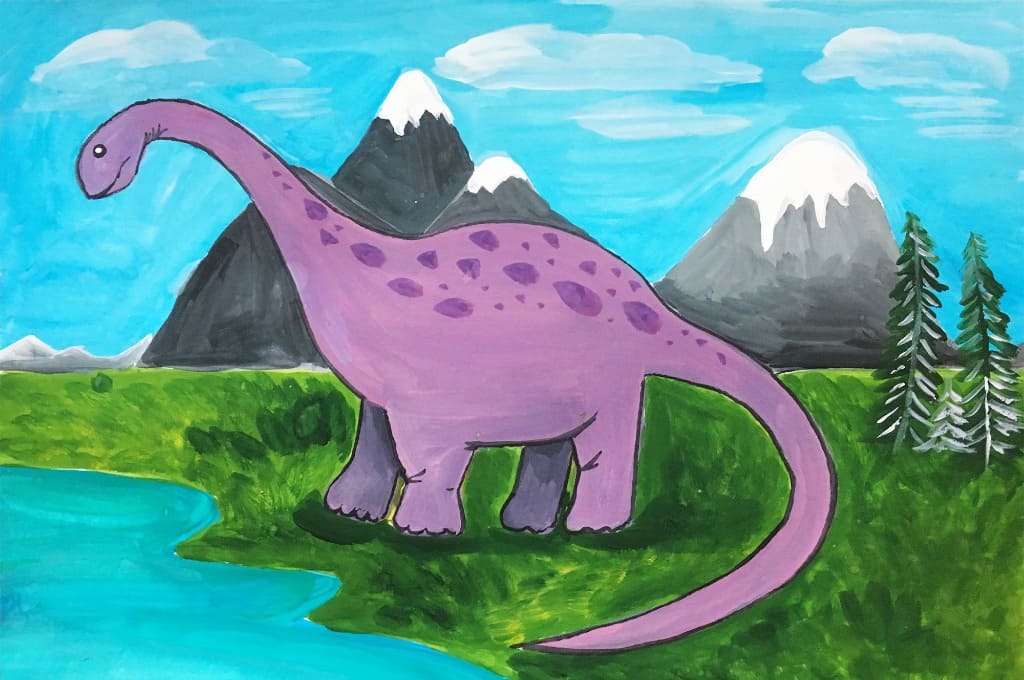 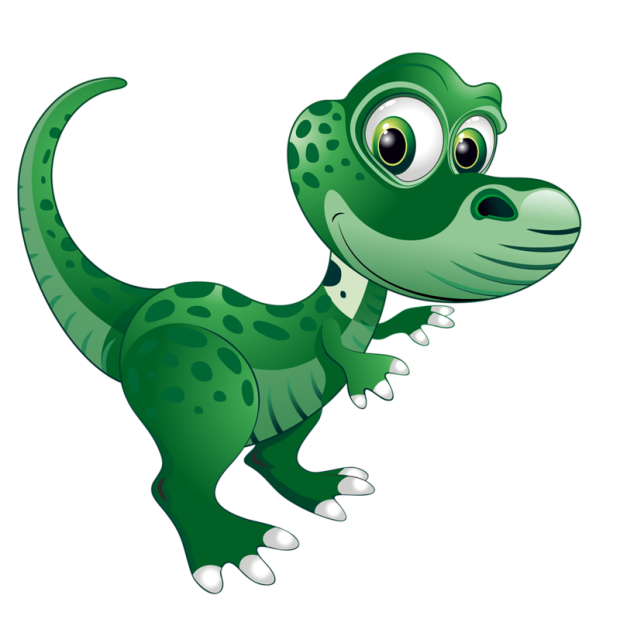 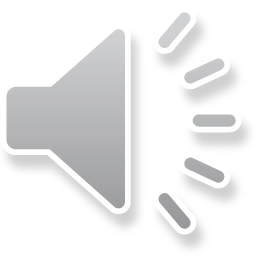